Expedientes de los 
Alumnos
Expedientes de los 
Alumnos
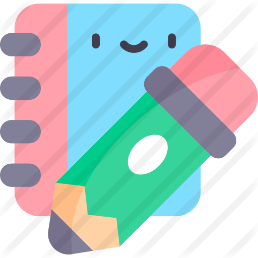 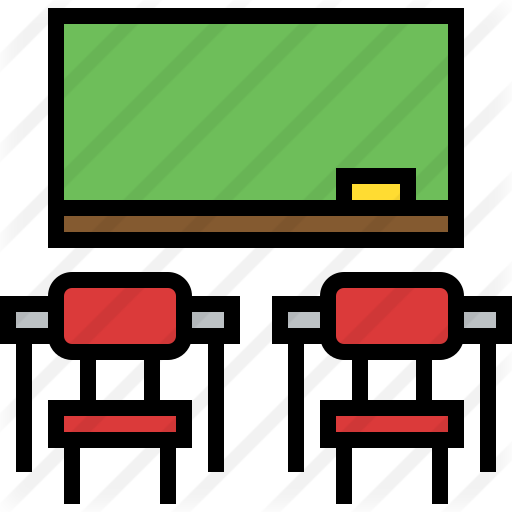 Practicante: Daniela Karime Muñiz Limón
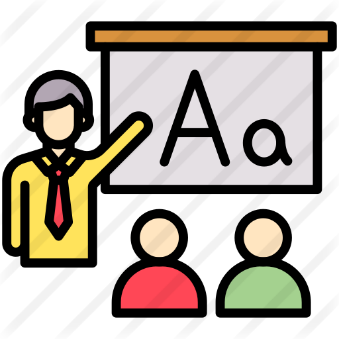 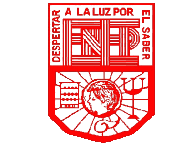 ESCUELA NORMAL DE EDUCACIÓN PREESCOLAR
Licenciatura en Educación Preescolar
CICLO ESCOLAR
2020-2021
Jardín de Niños “Victoria Garza Villarreal”
Dirección: ANTARES LA ESTRELLA #25084
Teléfono: 3648929
Clave: 05EJN0056C
Jornada de práctica
Del 11 de enero al 5 de febrero del 2021. 
Alumna: Daniela Karime Muñiz Limón.
Séptimo semestre
Sección: “B”
Grupo que atiende, grado y sección: 3°A
Nombre de la educadora practicante: Daniela Karime Muñiz Limón.
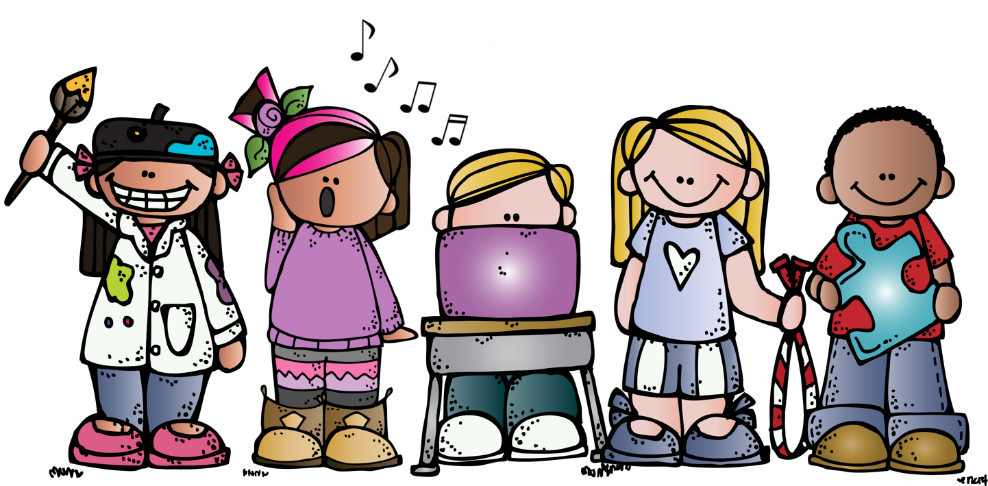 Ruth Elizabeth 
Hernández Badillo
Ruth Elizabeth 
Hernández Badillo
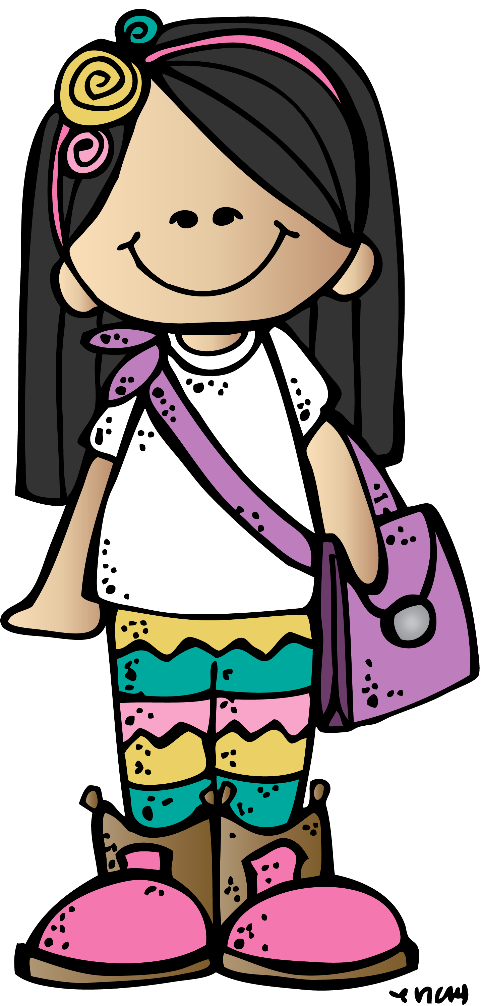 Diagnóstico
Instrucciones: Marca según cada indicador. Si es necesario agrega observaciones.
Entrevista a alumnos
Indicación: Responde las preguntas con base a tus conocimientos. 
Entrevista realizada por video llamada de WhatsApp
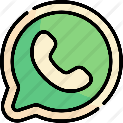 ¿Cómo te llamas? Ruth Elizabeth Hernández 
¿Cuántos años tienes? 6 años  
¿Cómo te sientes hoy? Feliz 
¿Cómo te has sentido este ciclo escolar que no has asistido a clases? Un poco triste 
¿Quién te ayuda a realizar las tareas? Mi mamá 
¿Quién te cuida por las tardes? Mi mama y mi papá
¿Cuántas horas pasas viendo la televisión o usando Tablet o celular?  Media hora 
¿Qué actividades te gusta trabajar más? Por ejemplo, colorear, pegar, recortar. Las 3 me gustas 
¿Hasta qué numero sabes contar? Hasta el que sigue del 10
¿Reconoces las letras, vocales o el abecedario completo? Conozco las vocales y el abecedario 
¿Qué personas no te agradan? No sé
¿Disfrutas estar rodeado de tu familia y amigos? Sí 
¿Disfrutas estar solo o rodeado por personas? Rodeado de personas
¿Qué es lo que más te agrada de las clases por zoom? Las actividades, me gusta el memorama
Entrevista a padres de 
familia
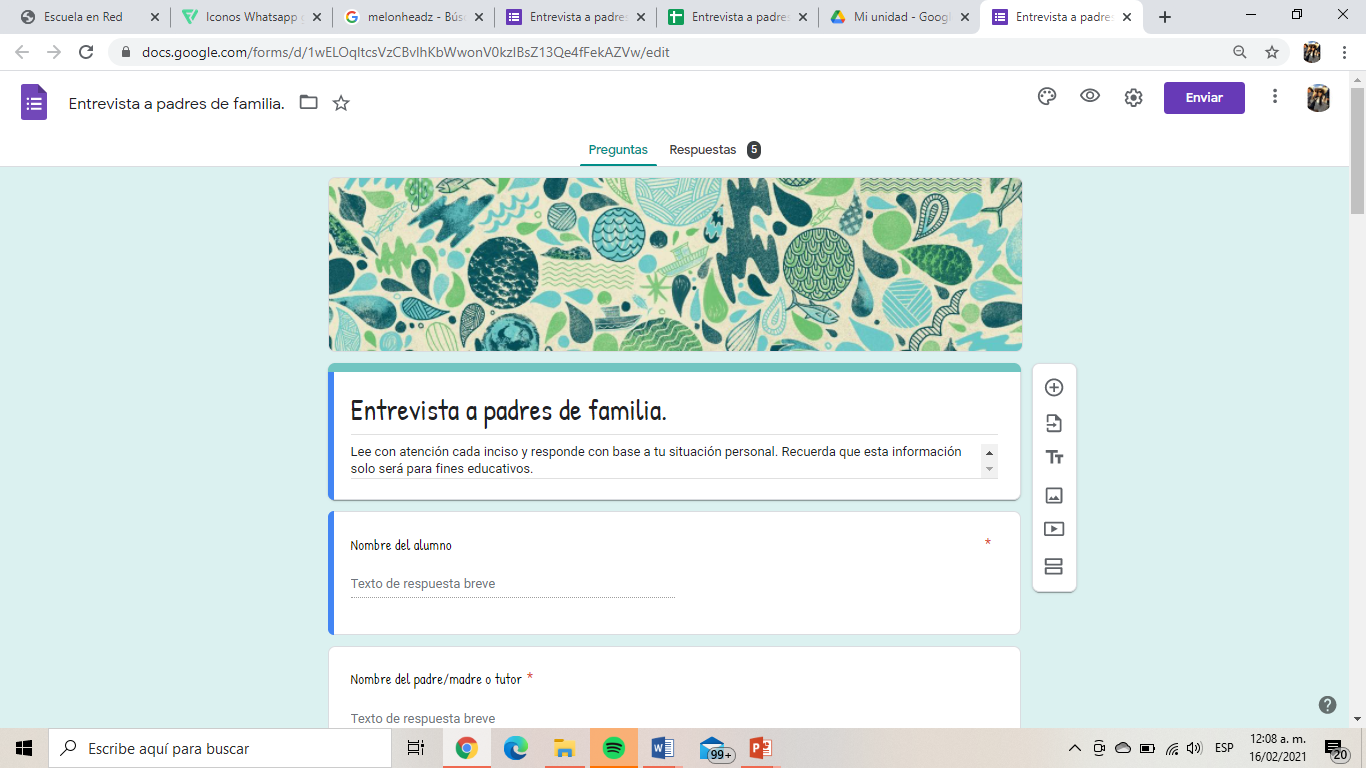 https://docs.google.com/spreadsheets/d/1Tu25IN6EVa7AdYSTD_CL3iel6q7lpb8-j5U-OZxfyqY/edit?usp=sharing
Link para ver resultados de las entrevistas.
Rubrica para considerar la evaluación de los conocimientos y habilidades.
Instrucciones: Marca según cada indicador. Si es necesario agrega observaciones. 
Nombre del alumno: Ruth Elizabeth Hernández Badillo                                                           Grado y sección: 3°A 
Fecha del periodo de práctica: del 11 de enero al 5 de febrero del 2021.
Fecha: del  11 al 22 de enero
Rubrica para considerar la evaluación de los conocimientos y habilidades.
Instrucciones: Marca según cada indicador. Si es necesario agrega observaciones. 
Nombre del alumno: Ruth Elizabeth Hernández Badillo                                                           Grado y sección: 3°A 
Fecha del periodo de práctica: del 11 de enero al 5 de febrero del 2021.
Fecha: del  25 al 29 de enero
El primer aspecto no cuentan con Aprendizaje Esperado ni organizadores curriculares porque se aplicaron estrategias establecidas por la directora y educadora
Rubrica para considerar la evaluación de los conocimientos y habilidades.
Instrucciones: Marca según cada indicador. Si es necesario agrega observaciones. 
Nombre del alumno: Ruth Elizabeth Hernández Badillo                                                           Grado y sección: 3°A 
Fecha del periodo de práctica: del 11 de enero al 5 de febrero del 2021.
Fecha: del  1 al 5 de febrero
Evidencias fotográficas
Actividad: juego con cantidades. 
Indicación: Observa la lámina didáctica de apoyo y colorear la moneda o billetes que corresponde al precio de cada producto. 
Adjuntar evidencia de dicha lámina realizada. 
Interpretación: Selecciono las cantidades según la cantidad que reconoce.
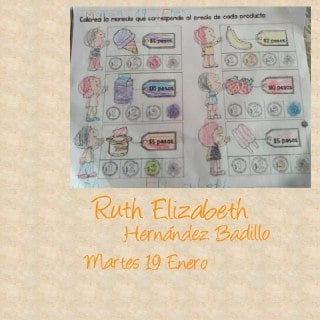 Actividad: Mateimagina 
Indicación: Colorear y recortar las figuras para formar objetos o formas de acuerdo a la creatividad e imaginación del alumno. (material de apoyo). Pegar en el cuaderno.
Interpretación: Recorta y pega los objetos con figuras geométricas donde se le indica.
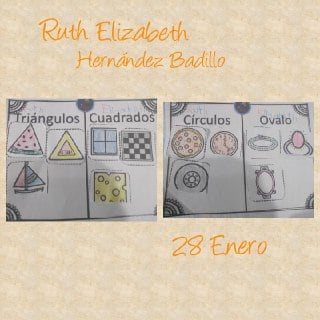 Evaluación continua
Alumno: Ruth Elizabeth Hernández Badillo 			Fecha: del 11 de enero al 5 de febrero
Rubrica para considerar la evaluación de los conocimientos y habilidades.
Instrucciones: Marca según cada indicador. Si es necesario agrega observaciones. 
Nombre del alumno: Ruth Elizabeth Hernández Badillo
Grado y sección: 3°A
Evaluación continua
Alumno: Ruth Elizabeth Hernández Badillo 		
Fecha: Semana 25
Rubrica para considerar la evaluación de los conocimientos y habilidades.
Instrucciones: Marca según cada indicador. Si es necesario agrega observaciones. 
Nombre del alumno: Ruth Elizabeth Hernández Badillo
Grado y sección: 3°A
Evaluación continua
Alumno: Ruth Elizabeth Hernández Badillo 		
Fecha: Semana 25
Ángela María 
Reyes Ávalos
Ángela María 
Reyes Ávalos
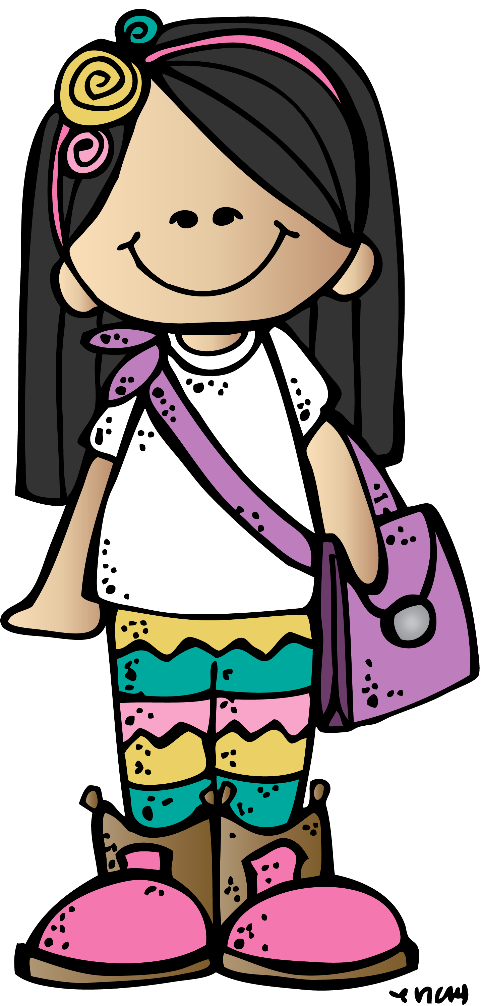 Diagnóstico
Instrucciones: Marca según cada indicador. Si es necesario agrega observaciones.
Entrevista a alumnos
Indicación: Responde las preguntas con base a tus conocimientos. 
Entrevista realizada por video llamada de WhatsApp
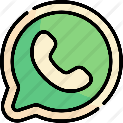 ¿Cómo te llamas? Ángela maría reyes avalos 
¿Cuántos años tienes? 5 años va a cumplir 6 
¿Cómo te sientes hoy? Muy bien, su mami también 
¿Cómo te has sentido este ciclo escolar que no has asistido a clases? Extraño mucho a mis compañeros 
¿Quién te ayuda a realizar las tareas? Mi mami me ayuda 
¿Quién te cuida por las tardes? Mi mami siempre estamos juntas 
¿Cuántas horas pasas viendo la televisión o usando Tablet o celular?  Lo usa en ratitos, usa los 3 
¿Qué actividades te gusta trabajar más? Por ejemplo, colorear, pegar, recortar. Me gusta pegar 
¿Hasta qué numero sabes contar? Hasta el 10 
¿Reconoces las letras, vocales o el abecedario completo? El abecedario completo y reconoce el parafraseo 
¿Qué personas no te agradan? Mi hermano 
¿Disfrutas estar rodeado de tu familia y amigos? Sí 
¿Disfrutas estar solo o rodeado por personas? Muchísimas personas 
¿Qué es lo que más te agrada de las clases por zoom?  Bailar y ver a mis amigos
Entrevista a padres de 
familia
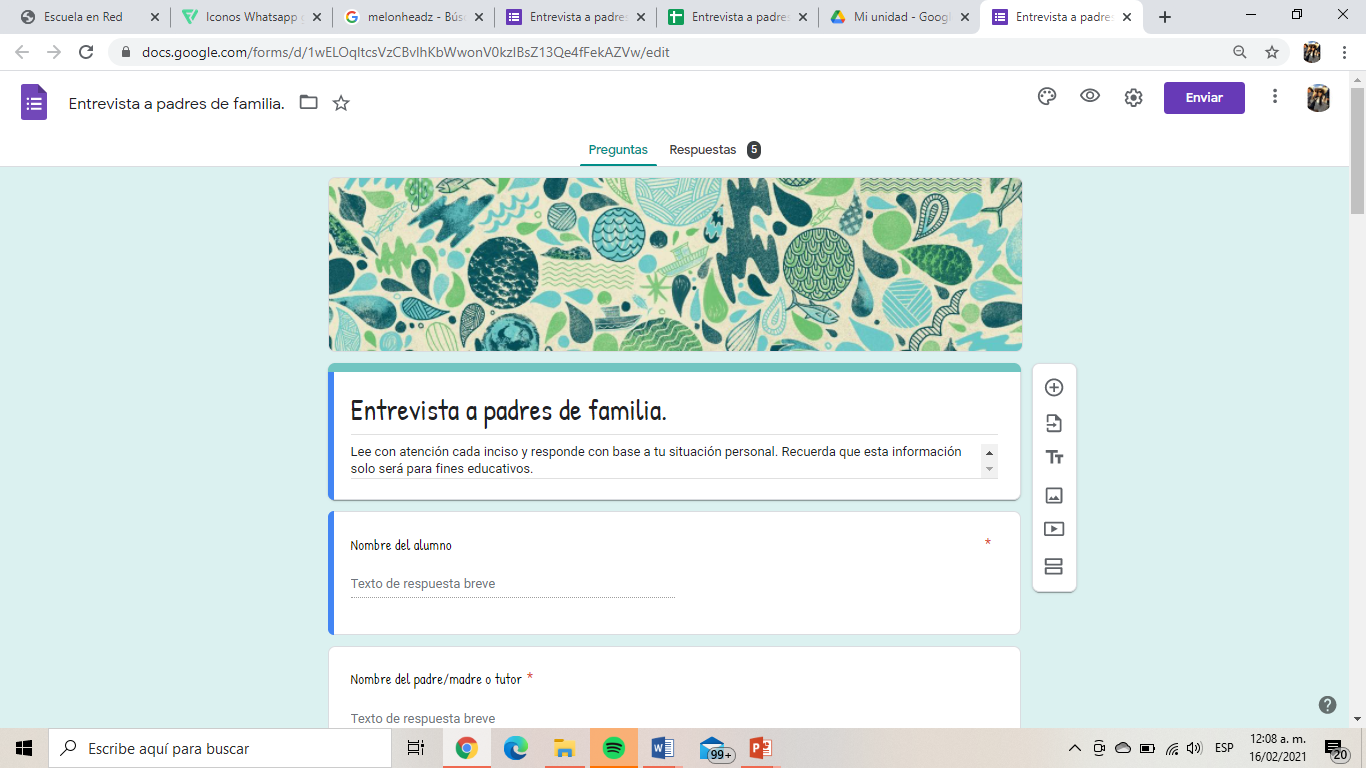 https://docs.google.com/spreadsheets/d/1Tu25IN6EVa7AdYSTD_CL3iel6q7lpb8-j5U-OZxfyqY/edit?usp=sharing
Link para ver resultados de las entrevistas.
Rubrica para considerar la evaluación de los conocimientos y habilidades.
Instrucciones: Marca según cada indicador. Si es necesario agrega observaciones. 
Nombre del alumno: Ángela María Reyes Avalos 
Grado y sección: 3°A 
Fecha del periodo de práctica: del 11 de enero al 5 de febrero del 2021.
Fecha: del  11 al 22 de enero
Rubrica para considerar la evaluación de los conocimientos y habilidades.
Instrucciones: Marca según cada indicador. Si es necesario agrega observaciones. 
Nombre del alumno: Ángela María Reyes Ávalos                                                           Grado y sección: 3°A 
Fecha del periodo de práctica: del 11 de enero al 5 de febrero del 2021.
Fecha: del  25 al 29 de enero
El primer aspecto no cuentan con Aprendizaje Esperado ni organizadores curriculares porque se aplicaron estrategias establecidas por la directora y educadora
Rubrica para considerar la evaluación de los conocimientos y habilidades.
Instrucciones: Marca según cada indicador. Si es necesario agrega observaciones. 
Nombre del alumno: Ángela María Reyes Ávalos                                                           Grado y sección: 3°A 
Fecha del periodo de práctica: del 11 de enero al 5 de febrero del 2021.
Fecha: del  1 al 5 de febrero
Evidencias fotográficas
Actividad: juego con cantidades. 
Indicación: Observa la lámina didáctica de apoyo y colorear la moneda o billetes que corresponde al precio de cada producto. 
Adjuntar evidencia de dicha lámina realizada. 
Interpretación: Selecciono las cantidades según la cantidad que reconoce.
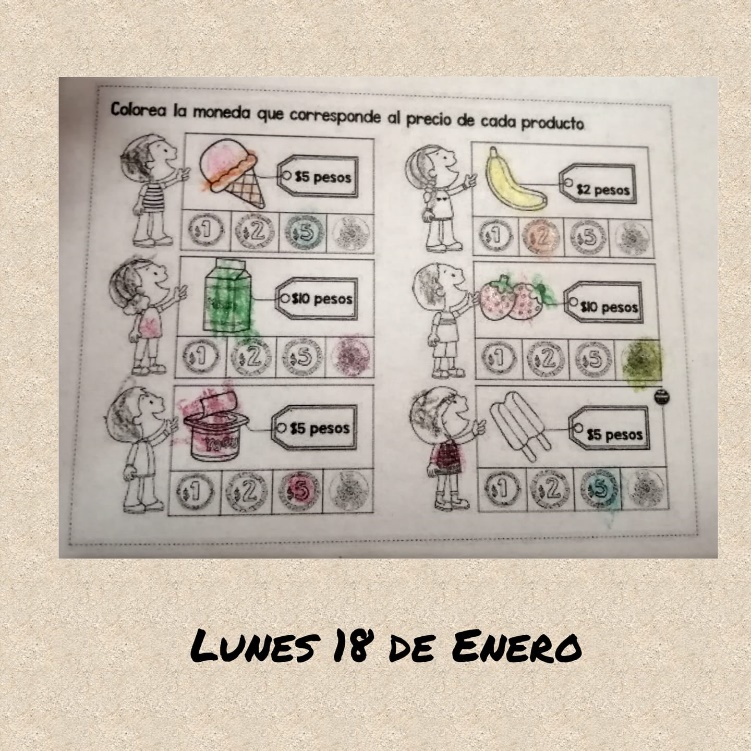 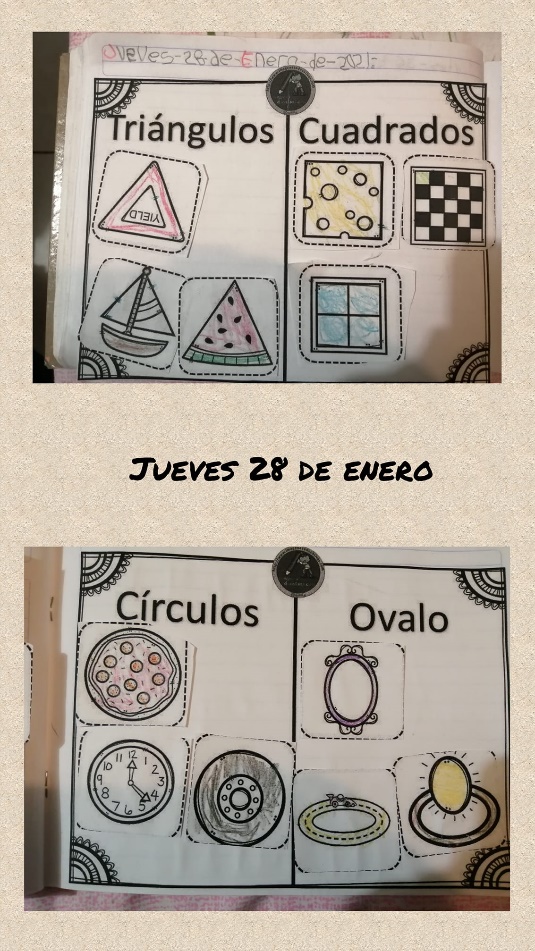 Actividad: Mateimagina 
Indicación: Colorear y recortar las figuras para formar objetos o formas de acuerdo a la creatividad e imaginación del alumno. (material de apoyo). Pegar en el cuaderno.
Interpretación: Recorta y pega los objetos con figuras geométricas donde se le indica.
Evaluación continua
Alumno: Ángela María Reyes Ávalos			Fecha: del 11 de enero al 5 de febrero
Rubrica para considerar la evaluación de los conocimientos y habilidades.
Instrucciones: Marca según cada indicador. Si es necesario agrega observaciones. 
Nombre del alumno: Ángela María Reyes Ávalos 
Grado y sección: 3°A
Evaluación continua
Rubrica para considerar la evaluación de los conocimientos y habilidades.
Instrucciones: Marca según cada indicador. Si es necesario agrega observaciones. 
Nombre del alumno: Ángela María Reyes Ávalos 
Grado y sección: 3°A
Evaluación continua
Fecha: Semana 26
Ximena Regina 
Villa García
Ximena Regina
Villa García
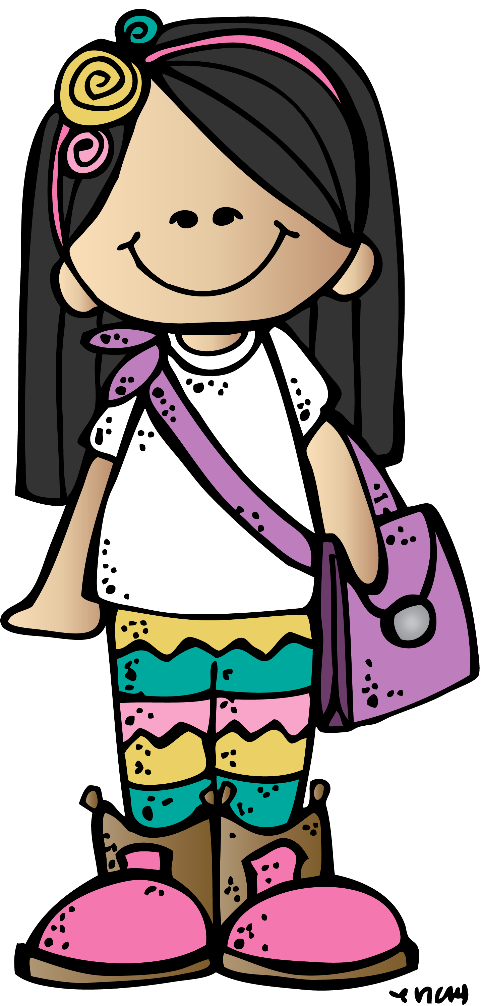 Diagnóstico
Instrucciones: Marca según cada indicador. Si es necesario agrega observaciones.
Entrevista a alumnos
Indicación: Responde las preguntas con base a tus conocimientos. 
Entrevista realizada por video llamada de WhatsApp
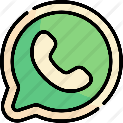 ¿Cómo te llamas? Regina Villa
¿Cuántos años tienes? 6
¿Cómo te sientes hoy? Contenta 
¿Cómo te has sentido este ciclo escolar que no has asistido a clases? Me gustaría ir al jardín 
¿Quién te ayuda a realizar las tareas? Mi mama 
¿Quién te cuida por las tardes? Mi mami 
¿Cuántas horas pasas viendo la televisión o usando Tablet o celular?  Media hora 
¿Qué actividades te gusta trabajar más? Por ejemplo, colorear, pegar, recortar. Me gusta colorear 
¿Hasta qué numero sabes contar? Hasta el 39
¿Reconoces las letras, vocales o el abecedario completo? Sí 
¿Qué personas no te agradan? Nadie 
¿Disfrutas estar rodeado de tu familia y amigos? Sí 
¿Disfrutas estar solo o rodeado por personas? Rodeado de personas 
¿Qué es lo que más te agrada de las clases por zoom? Estudiar
Entrevista a padres de 
familia
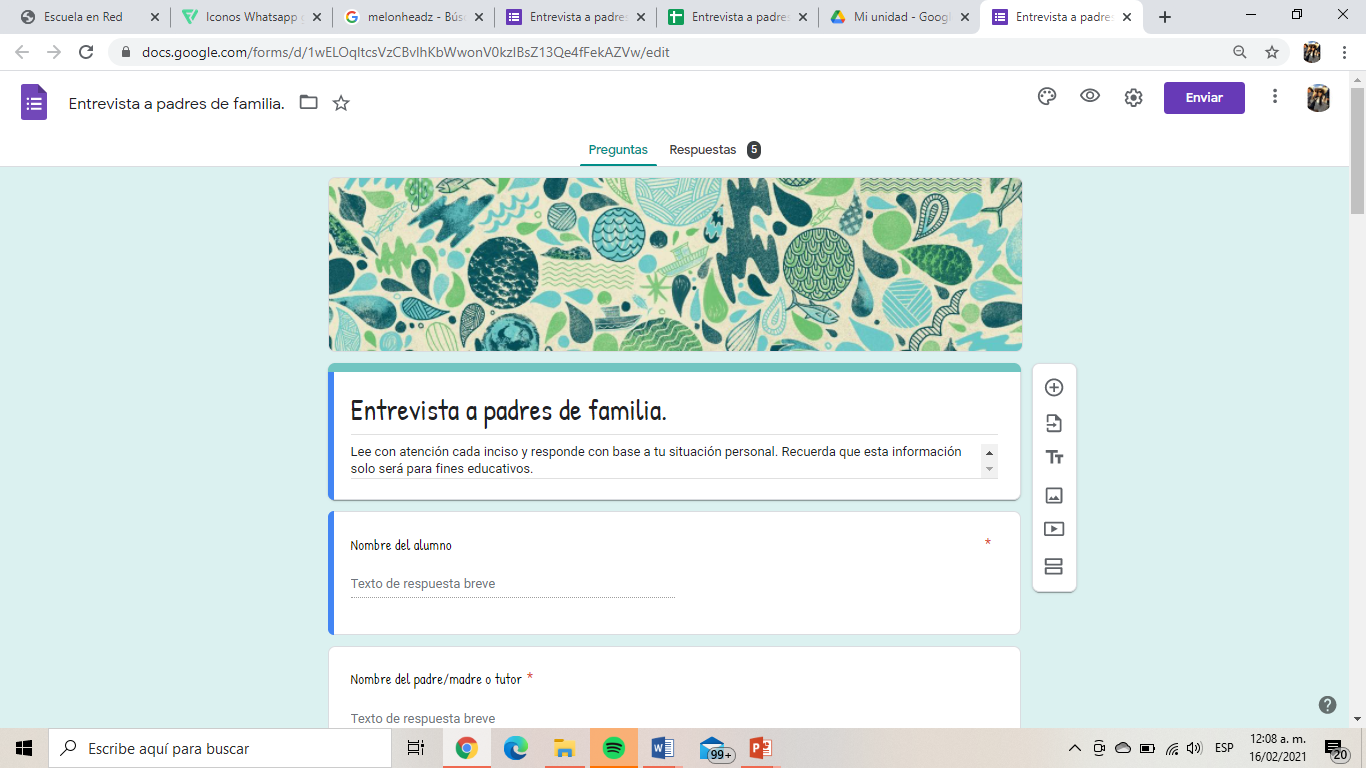 https://docs.google.com/spreadsheets/d/1Tu25IN6EVa7AdYSTD_CL3iel6q7lpb8-j5U-OZxfyqY/edit?usp=sharing
Link para ver resultados de las entrevistas.
Rubrica para considerar la evaluación de los conocimientos y habilidades.
Instrucciones: Marca según cada indicador. Si es necesario agrega observaciones. 
Nombre del alumno: Ximena Regina Villa García 
Grado y sección: 3°A 
Fecha del periodo de práctica: del 11 de enero al 5 de febrero del 2021.
Fecha: del  11 al 22 de enero
Rubrica para considerar la evaluación de los conocimientos y habilidades.
Instrucciones: Marca según cada indicador. Si es necesario agrega observaciones. 
Nombre del alumno: Ximena Regina Villa García                                                           Grado y sección: 3°A 
Fecha del periodo de práctica: del 11 de enero al 5 de febrero del 2021.
Fecha: del  25 al 29 de enero
El primer aspecto no cuentan con Aprendizaje Esperado ni organizadores curriculares porque se aplicaron estrategias establecidas por la directora y educadora
Rubrica para considerar la evaluación de los conocimientos y habilidades.
Instrucciones: Marca según cada indicador. Si es necesario agrega observaciones. 
Nombre del alumno: Ximena Regina Villa García 
Grado y sección: 3°A 
Fecha del periodo de práctica: del 11 de enero al 5 de febrero del 2021.
Fecha: del  1 al 5 de febrero
Evidencias fotográficas
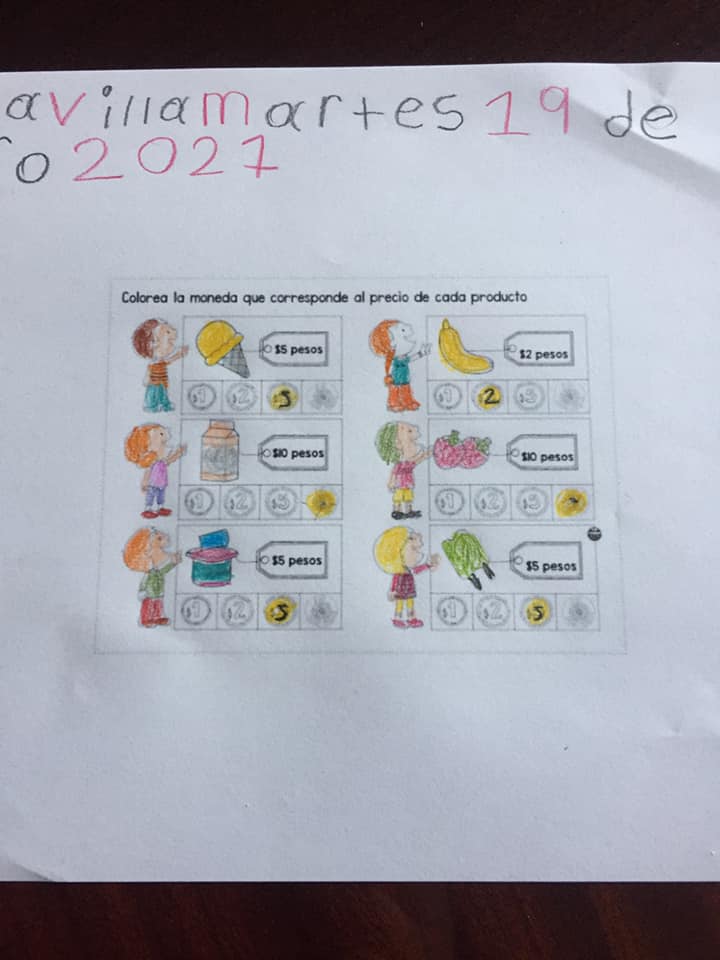 Actividad: juego con cantidades. 
Indicación: Observa la lámina didáctica de apoyo y colorear la moneda o billetes que corresponde al precio de cada producto. 
Adjuntar evidencia de dicha lámina realizada. 
Interpretación: Selecciono las cantidades según la cantidad que reconoce.
Actividad: Mateimagina 
Indicación: Colorear y recortar las figuras para formar objetos o formas de acuerdo a la creatividad e imaginación del alumno. (material de apoyo). Pegar en el cuaderno.
Interpretación: Recorta y pega los objetos con figuras geométricas donde se le indica.
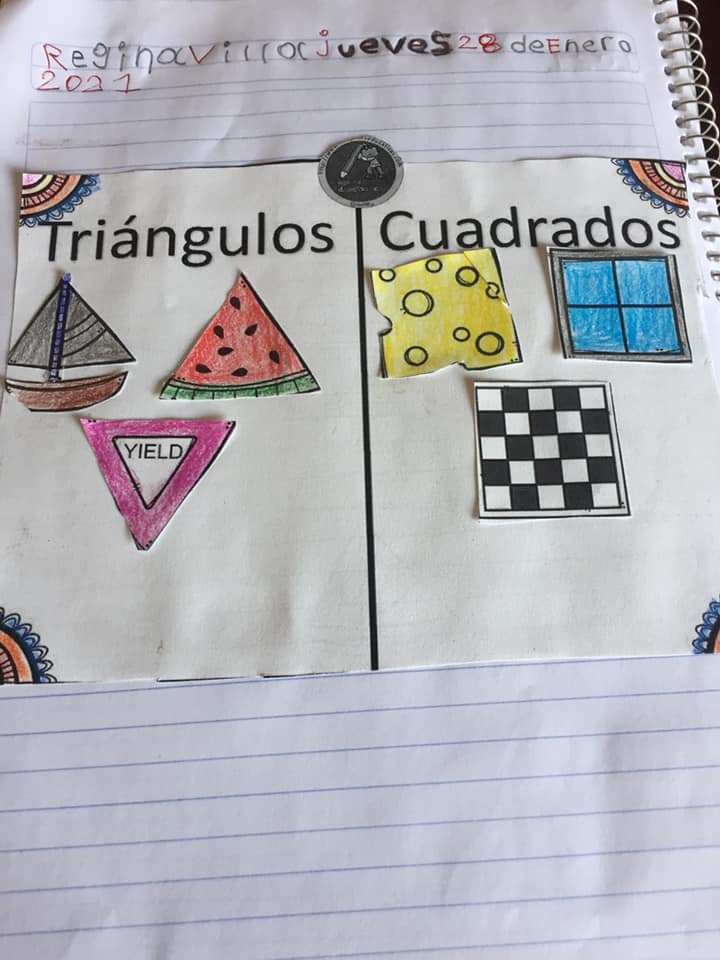 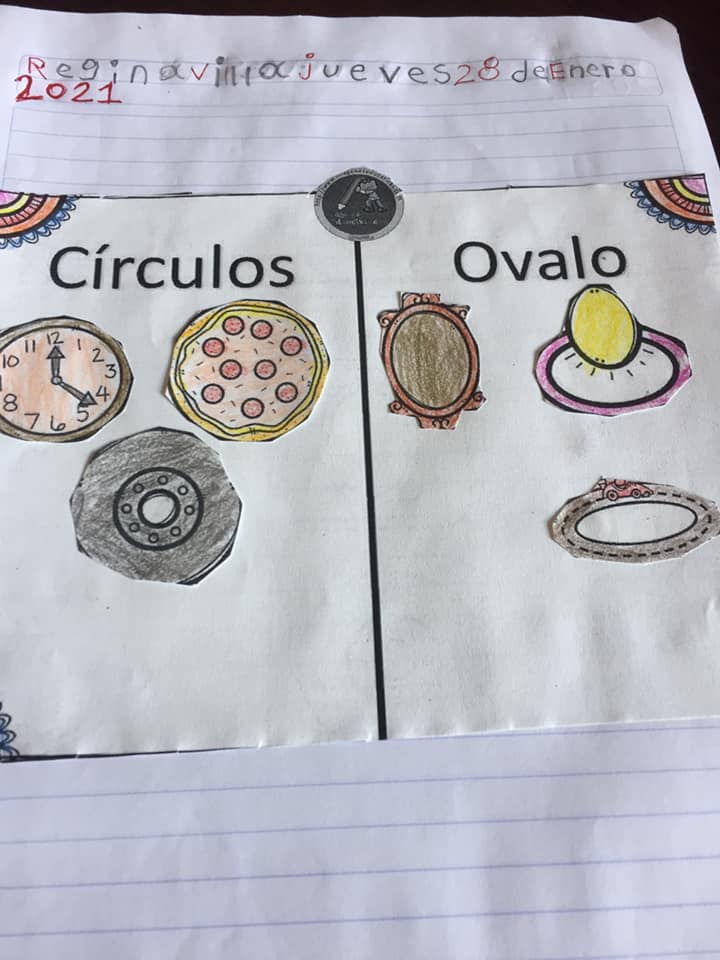 Evaluación continua
Alumno: Ximena Regina Villa García			Fecha: del 11 de enero al 5 de febrero
Rubrica para considerar la evaluación de los conocimientos y habilidades.
Instrucciones: Marca según cada indicador. Si es necesario agrega observaciones. 
Nombre del alumno: Ximena Regina Villa García
Grado y sección: 3°A
Evaluación continua
Alumno: Ximena Regina Villa García 		
Fecha: Semana 25
Rubrica para considerar la evaluación de los conocimientos y habilidades.
Instrucciones: Marca según cada indicador. Si es necesario agrega observaciones. 
Nombre del alumno: Ximena Regina Villa García 
Grado y sección: 3°A
Evaluación continua
Fecha: Semana 26
Nataly Romina
Agüero Acevedo
Nataly Romina 
Agüero Acevedo
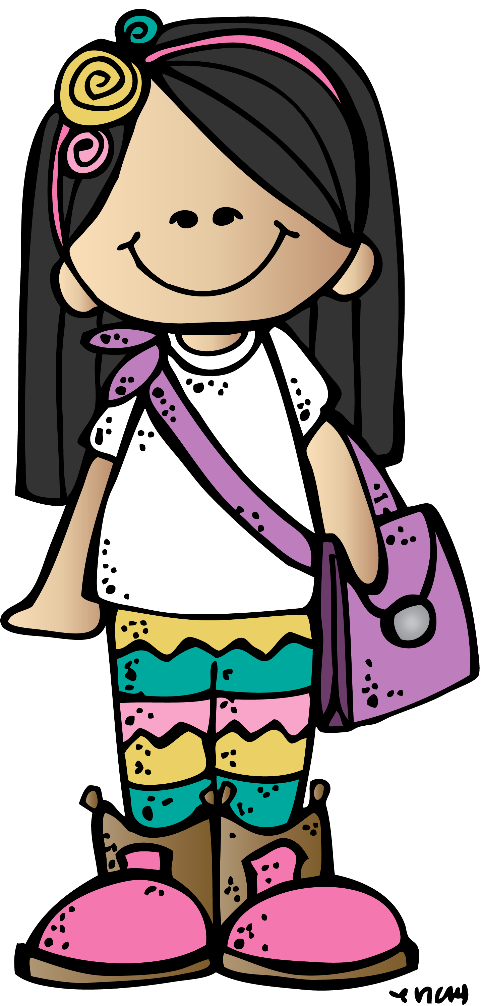 Diagnóstico
Instrucciones: Marca según cada indicador. Si es necesario agrega observaciones.
Entrevista a alumnos
Indicación: Responde las preguntas con base a tus conocimientos. 
Entrevista realizada por video llamada de WhatsApp
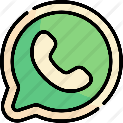 ¿Cómo te llamas? Nataly Romina Agüero Acevedo 
¿Cuántos años tienes? 6 años 
¿Cómo te sientes hoy? Feliz 
¿Cómo te has sentido este ciclo escolar que no has asistido a clases? Me gustaría ir al jardín  
¿Quién te ayuda a realizar las tareas? Mi mamá
¿Quién te cuida por las tardes? Mi mamá 
¿Cuántas horas pasas viendo la televisión o usando Tablet o celular?  2 horas 
¿Qué actividades te gusta trabajar más? Por ejemplo, colorear, pegar, recortar. Colorear 
¿Hasta qué numero sabes contar? Hasta el 10 
¿Reconoces las letras, vocales o el abecedario completo? Sí 
¿Qué personas no te agradan? Las personas que gritan 
¿Disfrutas estar rodeado de tu familia y amigos? Sí 
¿Disfrutas estar solo o rodeado por personas? Sola 
¿Qué es lo que más te agrada de las clases por zoom?  La maestra
Entrevista a padres de 
familia
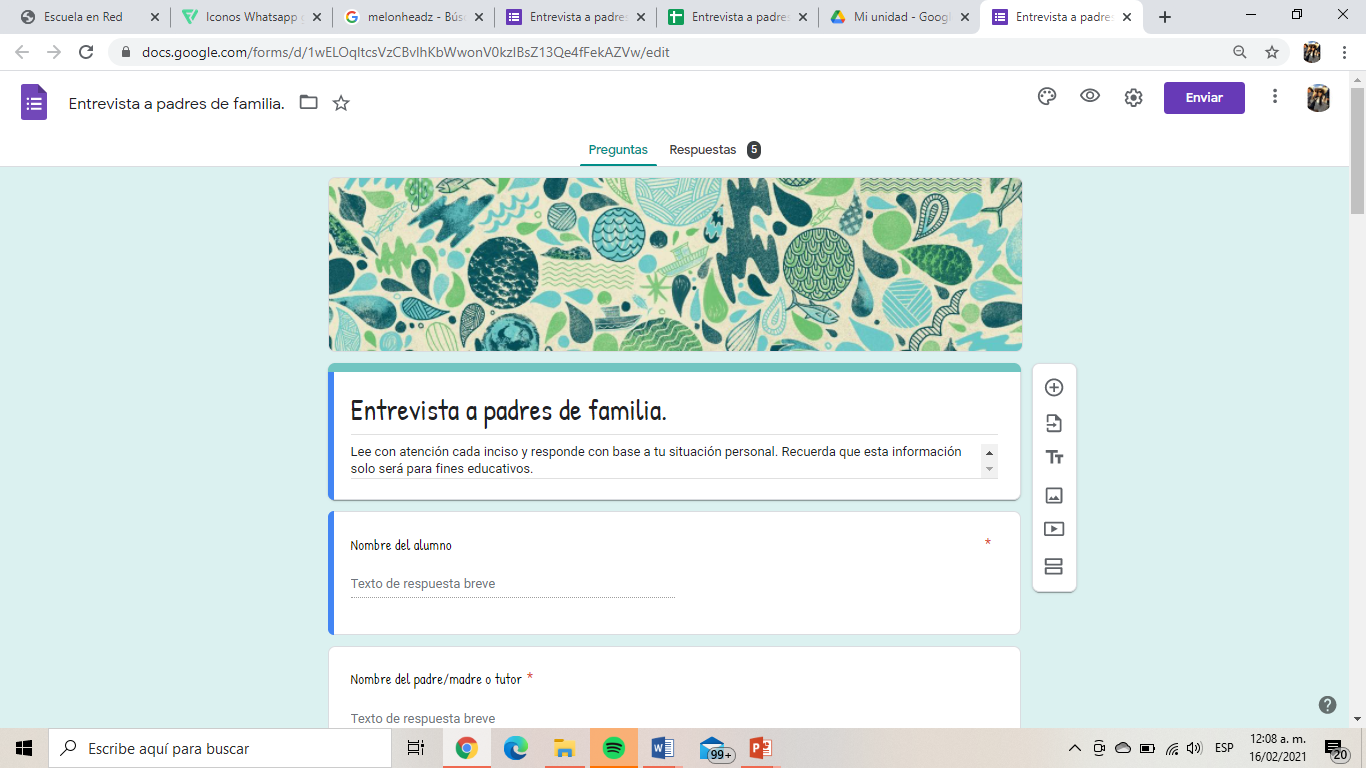 https://docs.google.com/spreadsheets/d/1Tu25IN6EVa7AdYSTD_CL3iel6q7lpb8-j5U-OZxfyqY/edit?usp=sharing
Link para ver resultados de las entrevistas.
Rubrica para considerar la evaluación de los conocimientos y habilidades.
Instrucciones: Marca según cada indicador. Si es necesario agrega observaciones. 
Nombre del alumno: Nataly Romina Agüero Acevedo
Grado y sección: 3°A 
Fecha del periodo de práctica: del 11 de enero al 5 de febrero del 2021.
Fecha: del  11 al 22 de enero
Rubrica para considerar la evaluación de los conocimientos y habilidades.
Instrucciones: Marca según cada indicador. Si es necesario agrega observaciones. 
Nombre del alumno: Nataly Romina Agüero Acevedo                                                           Grado y sección: 3°A 
Fecha del periodo de práctica: del 11 de enero al 5 de febrero del 2021.
Fecha: del  25 al 29 de enero
El primer aspecto no cuentan con Aprendizaje Esperado ni organizadores curriculares porque se aplicaron estrategias establecidas por la directora y educadora
Rubrica para considerar la evaluación de los conocimientos y habilidades.
Instrucciones: Marca según cada indicador. Si es necesario agrega observaciones. 
Nombre del alumno: Nataly Romina Agüero Acevedo  
Grado y sección: 3°A 
Fecha del periodo de práctica: del 11 de enero al 5 de febrero del 2021.
Fecha: del  1 al 5 de febrero
Evidencias fotográficas
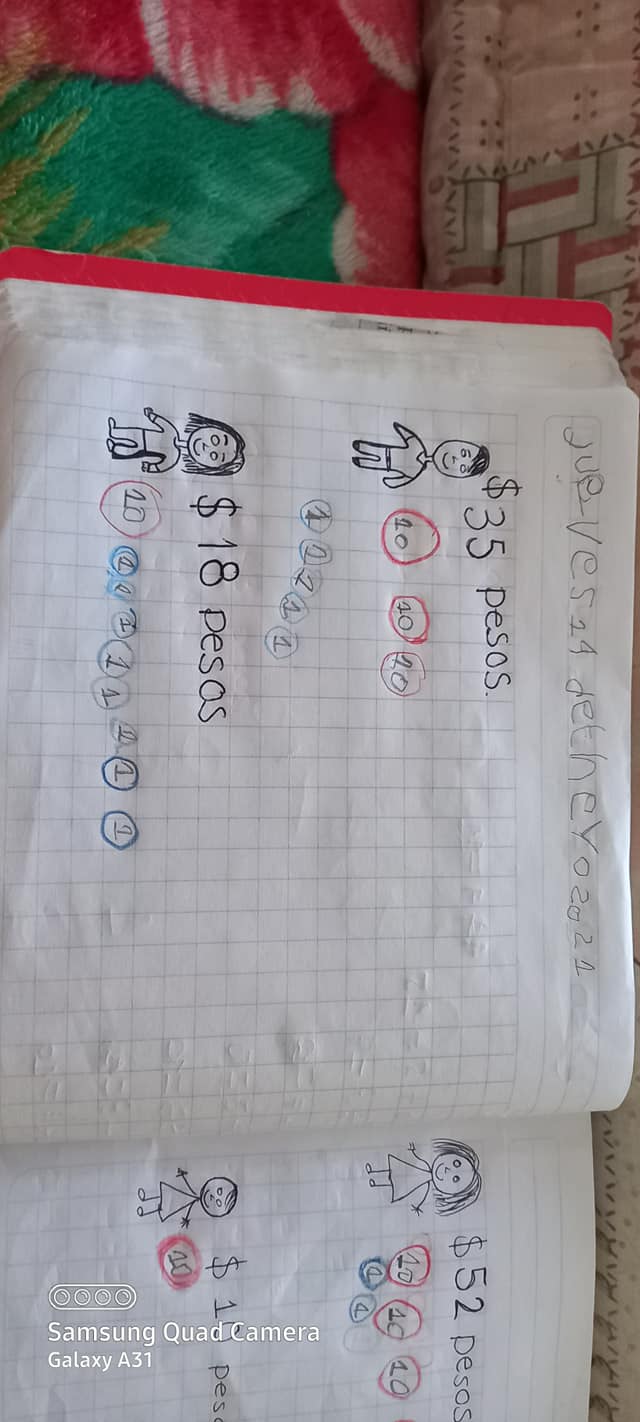 Actividad: juego con cantidades. 
Indicación: Observa la lámina didáctica de apoyo y colorear la moneda o billetes que corresponde al precio de cada producto. 
Adjuntar evidencia de dicha lámina realizada. 
Interpretación: Selecciono las cantidades según la cantidad que reconoce.
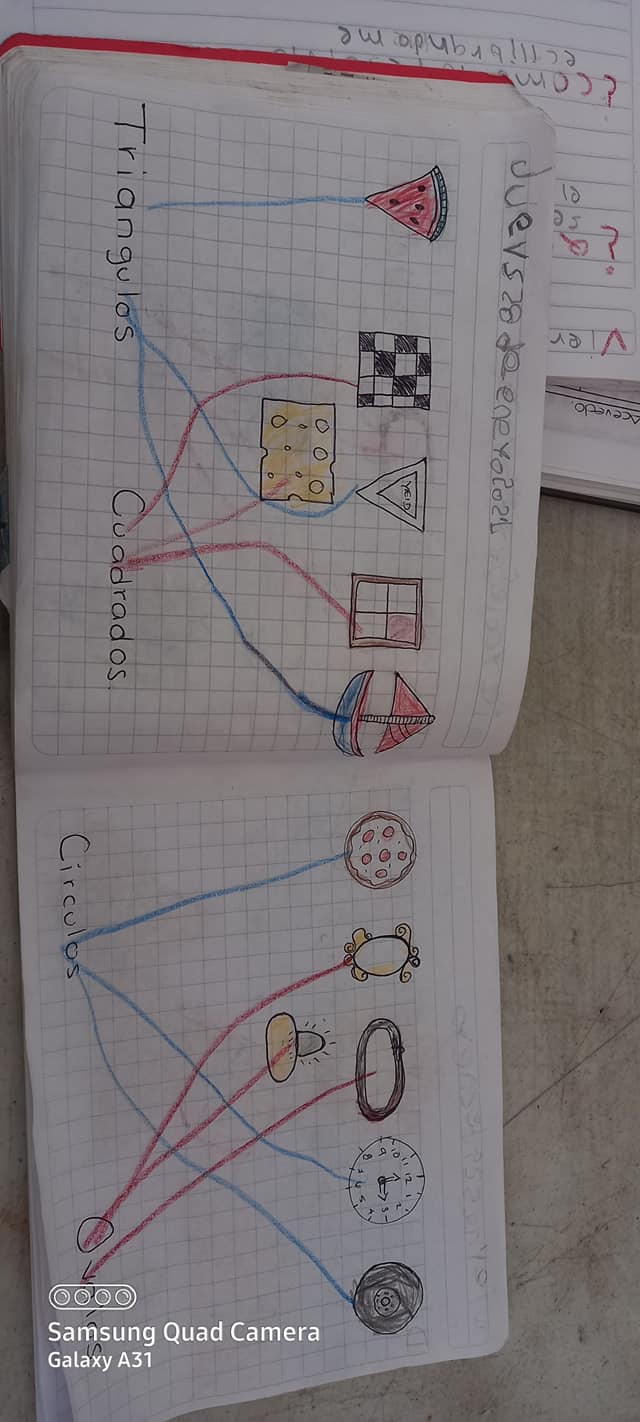 Actividad: Mateimagina 
Indicación: Colorear y recortar las figuras para formar objetos o formas de acuerdo a la creatividad e imaginación del alumno. (material de apoyo). Pegar en el cuaderno.
Interpretación: Recorta y pega los objetos con figuras geométricas donde se le indica.
Evaluación continua
Alumno: Nataly Romina Agüero Acevedo 			Fecha: del 11 de enero al 5 de febrero
Rubrica para considerar la evaluación de los conocimientos y habilidades.
Instrucciones: Marca según cada indicador. Si es necesario agrega observaciones. 
Nombre del alumno: Nataly Romina Agüero Acevedo 
Grado y sección: 3°A
Evaluación continua
Alumno: Nataly Romina Agüero Acevedo 		
Fecha: Semana 25
Rubrica para considerar la evaluación de los conocimientos y habilidades.
Instrucciones: Marca según cada indicador. Si es necesario agrega observaciones. 
Nombre del alumno: Nataly Romina Agüero Acevedo 
Grado y sección: 3°A
Evaluación continua
Fecha: Semana 26
Luis Alonso
López Martínez
Luis Alonso
López Martínez
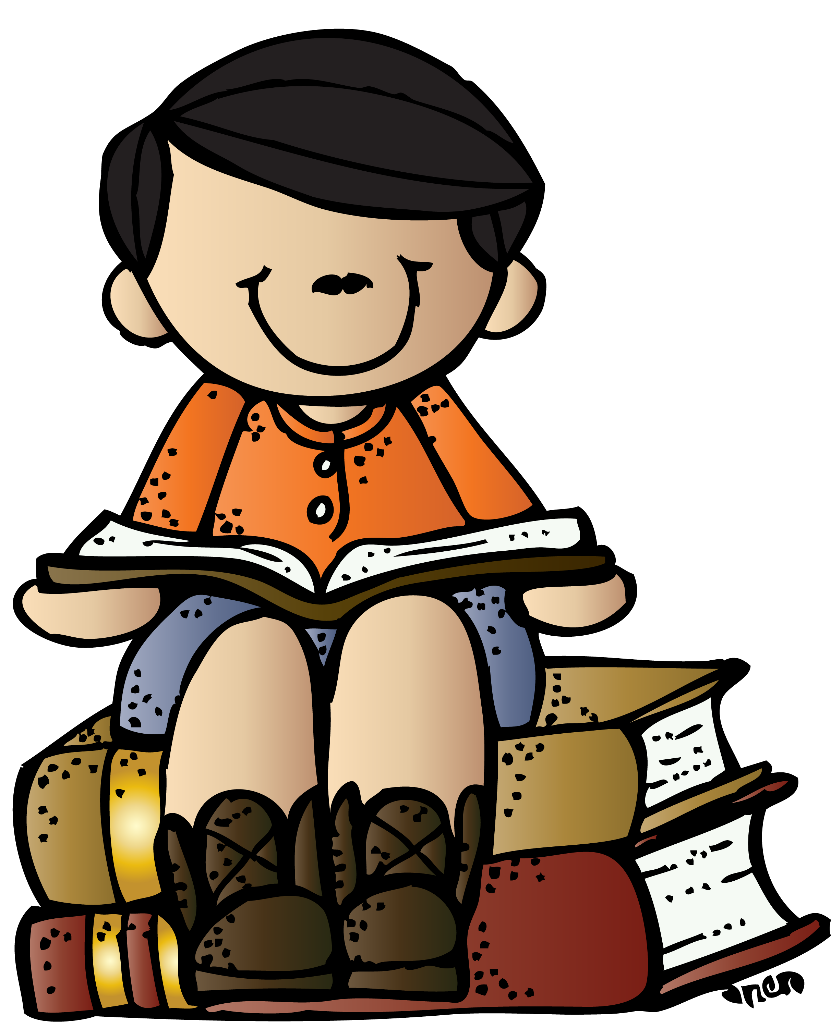 Diagnóstico
Instrucciones: Marca según cada indicador. Si es necesario agrega observaciones.
Entrevista a alumnos
Indicación: Responde las preguntas con base a tus conocimientos. 
Entrevista realizada por video llamada de WhatsApp
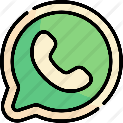 ¿Cómo te llamas? Luis Alonso Martínez 
¿Cuántos años tienes? 6 años 
¿Cómo te sientes hoy? Muy bien, muy feliz 
¿Cómo te has sentido este ciclo escolar que no has asistido a clases? Está muy bien, me gusta 
¿Quién te ayuda a realizar las tareas? Mi mamá 
¿Quién te cuida por las tardes? Mi mamá 
¿Cuántas horas pasas viendo la televisión o usando Tablet o celular? 1 capitulo 
¿Qué actividades te gusta trabajar más? Por ejemplo, colorear, pegar, recortar. Me gusta colorear y recortar 
¿Hasta qué numero sabes contar? Hasta el 50 
¿Reconoces las letras, vocales o el abecedario completo? Sí 
¿Qué personas no te agradan? Creo que no 
¿Disfrutas estar rodeado de tu familia y amigos? Sí 
¿Disfrutas estar solo o rodeado por personas? Me gusta estar solo y rodeado 
¿Qué es lo que más te agrada de las clases por zoom?  Puedo ver a mis amigos y estar contigo en las clases.
Entrevista a padres de 
familia
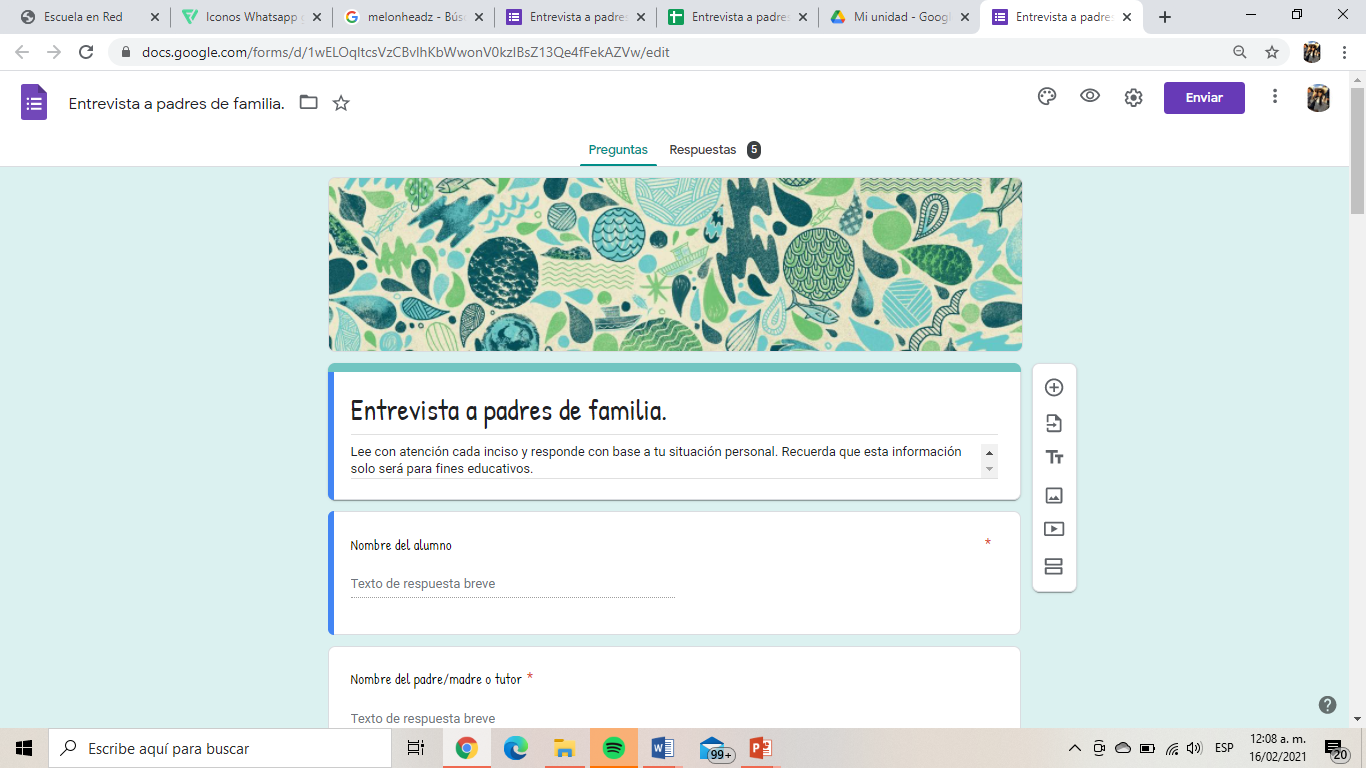 https://docs.google.com/spreadsheets/d/1Tu25IN6EVa7AdYSTD_CL3iel6q7lpb8-j5U-OZxfyqY/edit?usp=sharing
Link para ver resultados de las entrevistas.
Rubrica para considerar la evaluación de los conocimientos y habilidades.
Instrucciones: Marca según cada indicador. Si es necesario agrega observaciones. 
Nombre del alumno: Luis Alonso López Martínez
Grado y sección: 3°A 
Fecha del periodo de práctica: del 11 de enero al 5 de febrero del 2021.
Fecha: del  11 al 22 de enero
Rubrica para considerar la evaluación de los conocimientos y habilidades.
Instrucciones: Marca según cada indicador. Si es necesario agrega observaciones. 
Nombre del alumno: Luis Alonso López Martínez                                                           Grado y sección: 3°A 
Fecha del periodo de práctica: del 11 de enero al 5 de febrero del 2021.
Fecha: del  25 al 29 de enero
El primer aspecto no cuentan con Aprendizaje Esperado ni organizadores curriculares porque se aplicaron estrategias establecidas por la directora y educadora
Rubrica para considerar la evaluación de los conocimientos y habilidades.
Instrucciones: Marca según cada indicador. Si es necesario agrega observaciones. 
Nombre del alumno: Luis Alonso López Martínez   
Grado y sección: 3°A 
Fecha del periodo de práctica: del 11 de enero al 5 de febrero del 2021.
Fecha: del  1 al 5 de febrero
Evidencias fotográficas
Actividad: juego con cantidades. 
Indicación: Observa la lámina didáctica de apoyo y colorear la moneda o billetes que corresponde al precio de cada producto. 
Adjuntar evidencia de dicha lámina realizada. 
Interpretación: Selecciono las cantidades según la cantidad que reconoce.
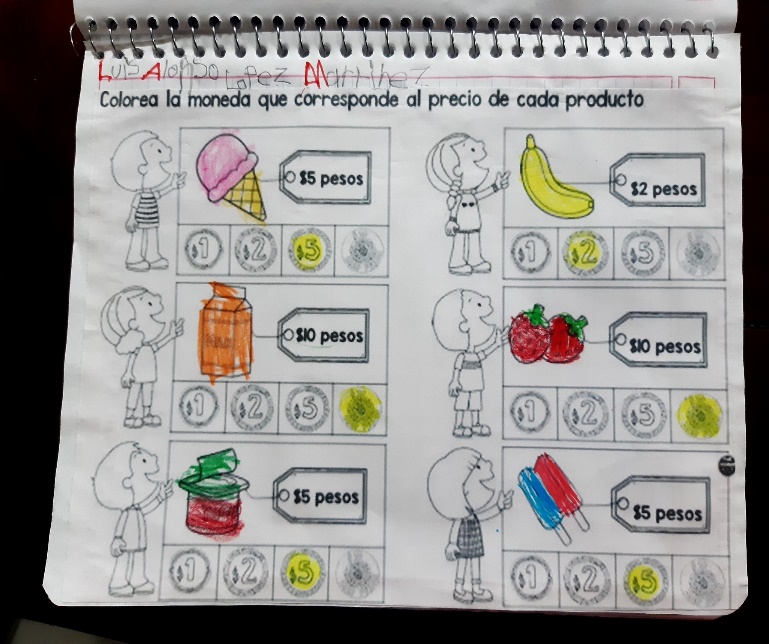 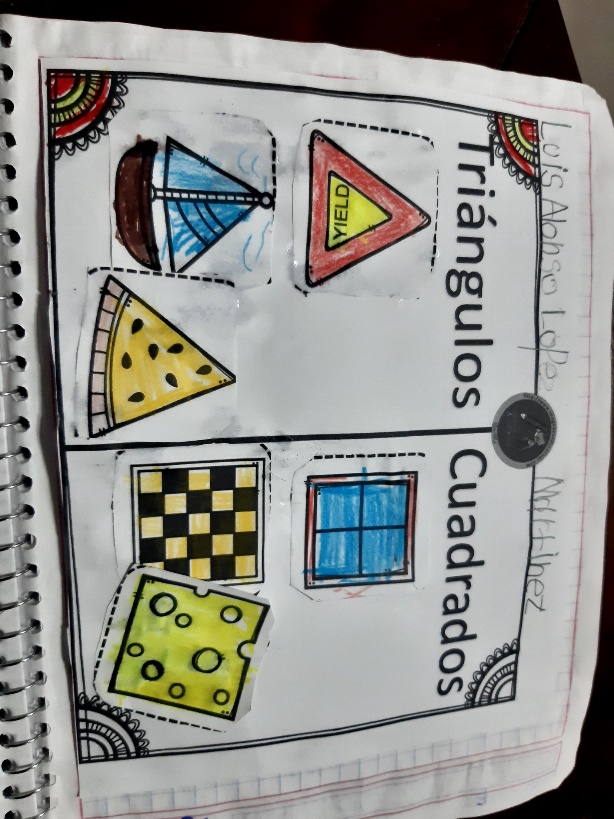 Actividad: Mateimagina 
Indicación: Colorear y recortar las figuras para formar objetos o formas de acuerdo a la creatividad e imaginación del alumno. (material de apoyo). Pegar en el cuaderno.
Interpretación: Recorta y pega los objetos con figuras geométricas donde se le indica.
Evaluación continua
Alumno: Luis Alonso López Martínez			Fecha: del 11 de enero al 5 de febrero
Rubrica para considerar la evaluación de los conocimientos y habilidades.
Instrucciones: Marca según cada indicador. Si es necesario agrega observaciones. 
Nombre del alumno: Luis Alonso López Martínez
Grado y sección: 3°A
Evaluación continua
Rubrica para considerar la evaluación de los conocimientos y habilidades.
Instrucciones: Marca según cada indicador. Si es necesario agrega observaciones. 
Nombre del alumno: Luis Alonso López Martínez
Grado y sección: 3°A
Evaluación continua
Fecha: Semana 26